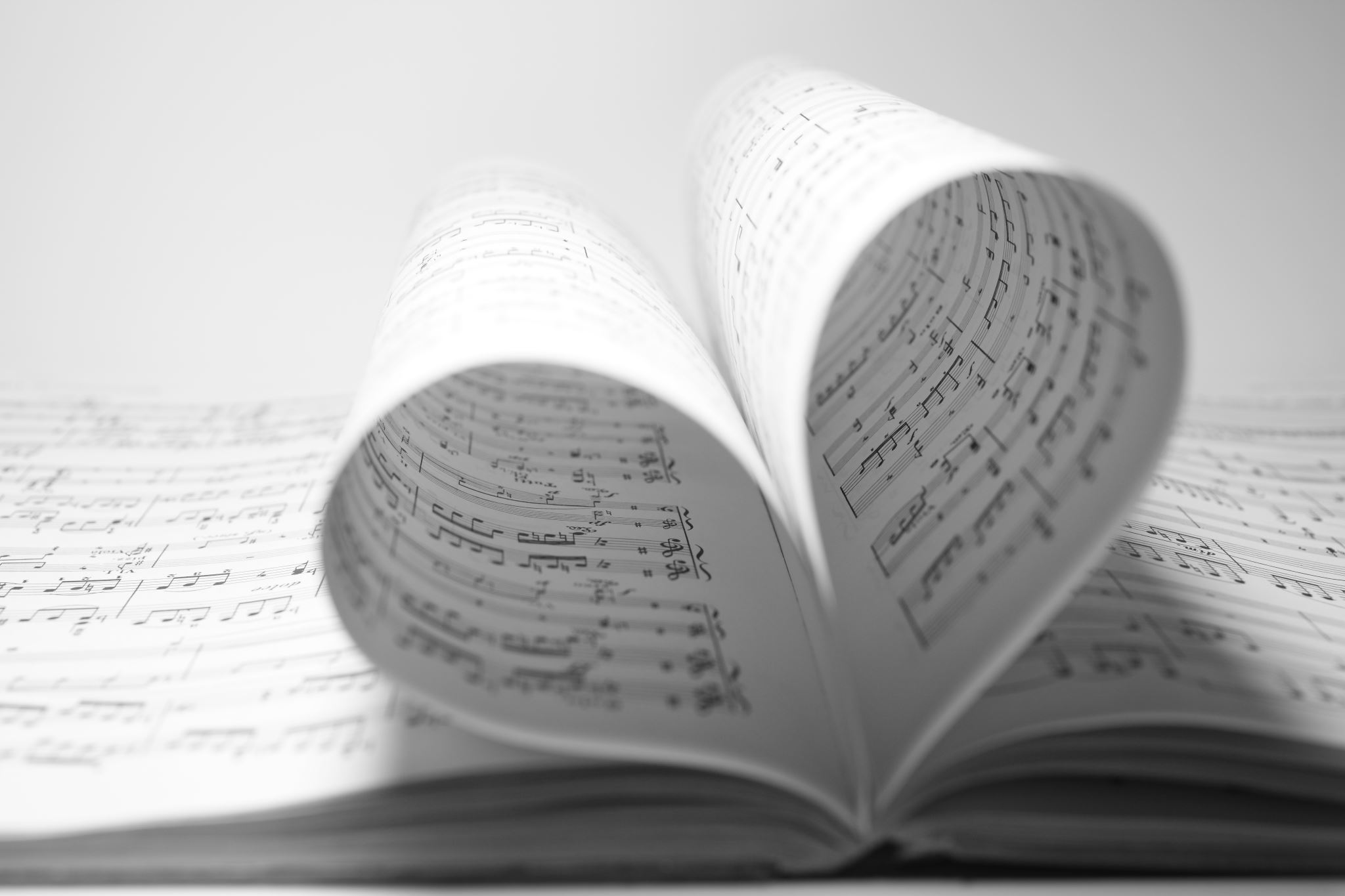 MOTIVACE K HUDEBNÍ VÝCHOVĚ
Karin Slezáková
5. Ročník (PS)
Učitelství pro 1. stupeň ZŠ
Původně bylo 5 témat
Můj vztah k hudební výchově

Přínos pro praxi = vytvořená doporučení, jak podporovat motivaci

Učitelé
Motivace k hudební výchově chybí
Nemají specializaci, cítí se nedostatečně kvalifikovaní
Proč jsem si toto téma vybrala
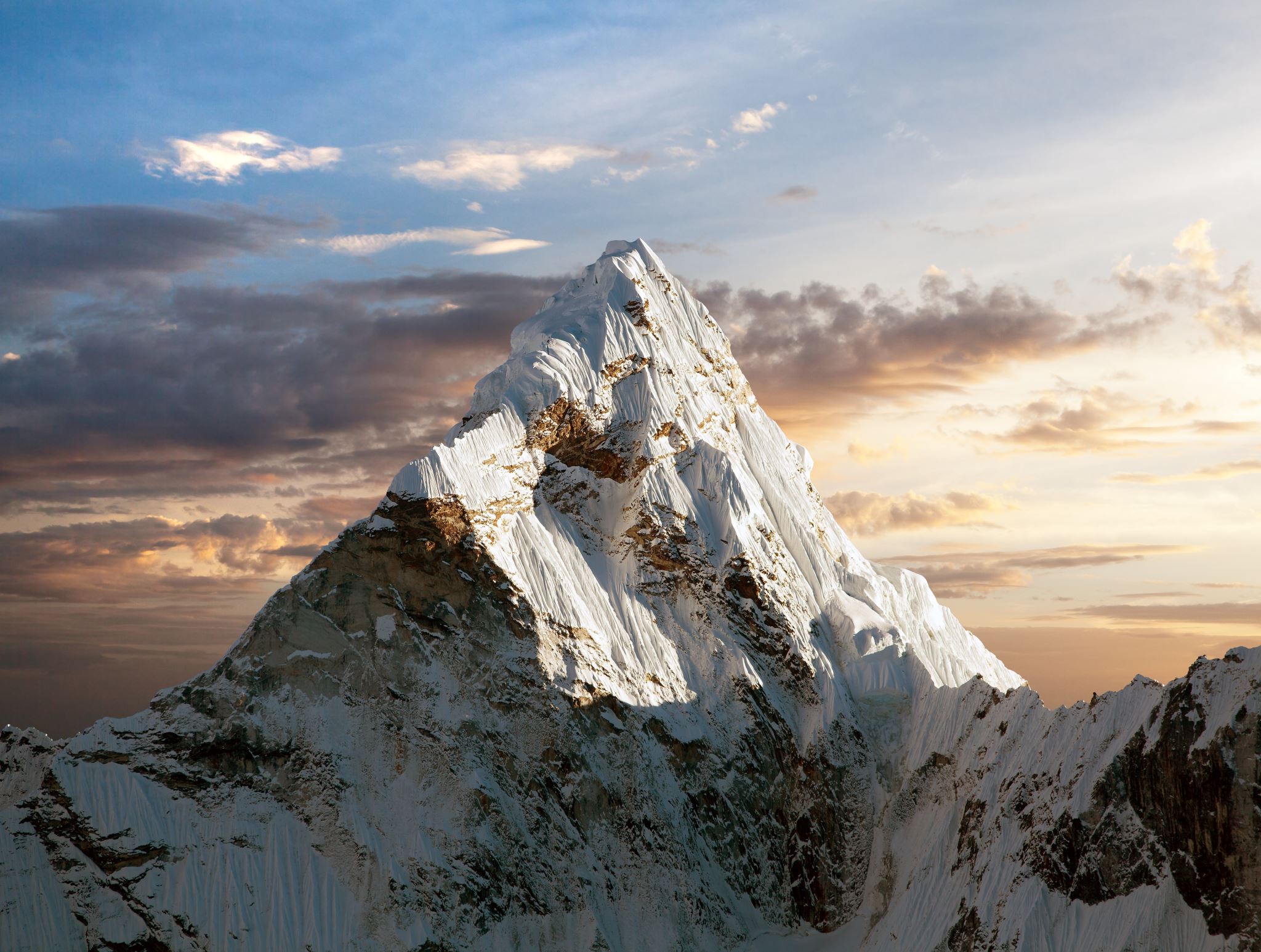 Kde jsem teď
Aktuálně mám skoro dopsanou teoretickou část



Co jsem zatím udělala
Našla si vedoucího práce
Konzultace
Rešerše
Vyhledala literaturu
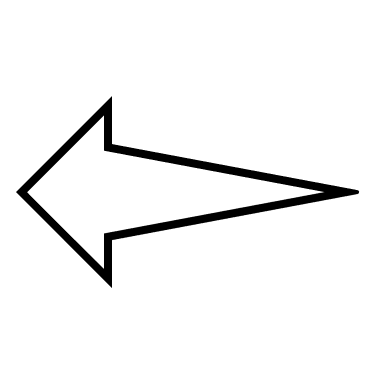 S jakými problémy jsem se setkala:
1. Myslela jsem si, že bude snadné vyhledat literaturu
         - Poměrně málo literatury ohledně motivace učitelů
2. Rešerše – spousta vytvořených prací na motivaci žáků nebo začínajících učitelů
3. Hospodaření s časem
4. Zpracování odborné literatury
5. Ztráta motivace k práci
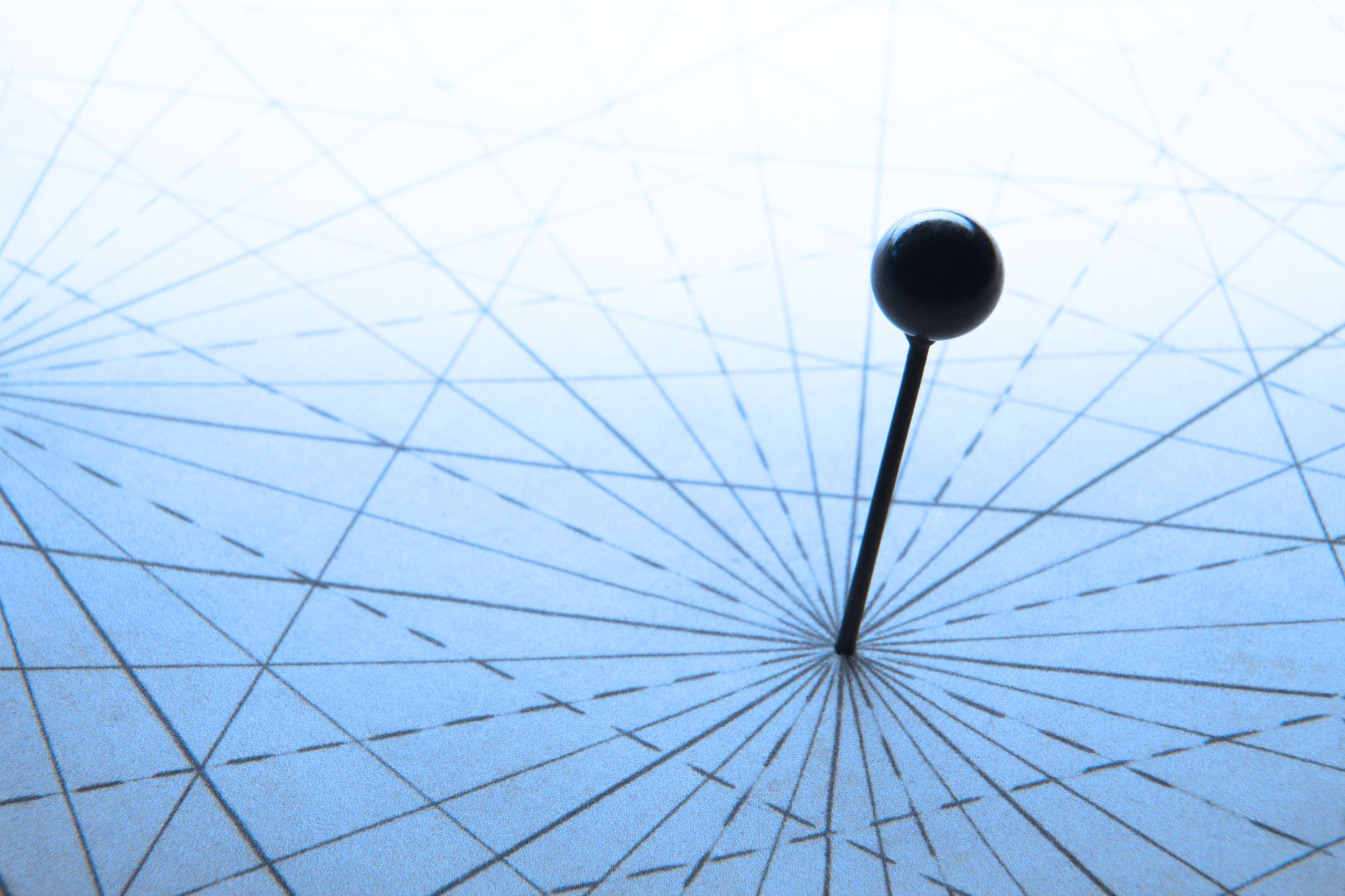 Cíl mé práce
Vytvořit doporučení a náměty, kterými by bylo možné motivaci učitele dále obohacovat.





Klíčová slova
- motivace, motivační prostředky, učitel, hudební výchova, 1. stupeň ZŠ
Obsah mé práce – Teoretická část
1. Motivace
       1.1 Druhy motivace
       1.2 Význam motivace v hudební výchově
2. Motivace žáků
3. Motivace učitelů
       3.1 Osobnost učitele hudební výchovy
       3.2 Role učitele
       3.3 Vlastnosti učitele
       3.4 Problémy začínajících učitelů
4. Motivační prostředky
Empirická část - Výzkum
Rozhovor s učiteli
Pozorování z vyučovacích hodin
Dotazník pro žáky
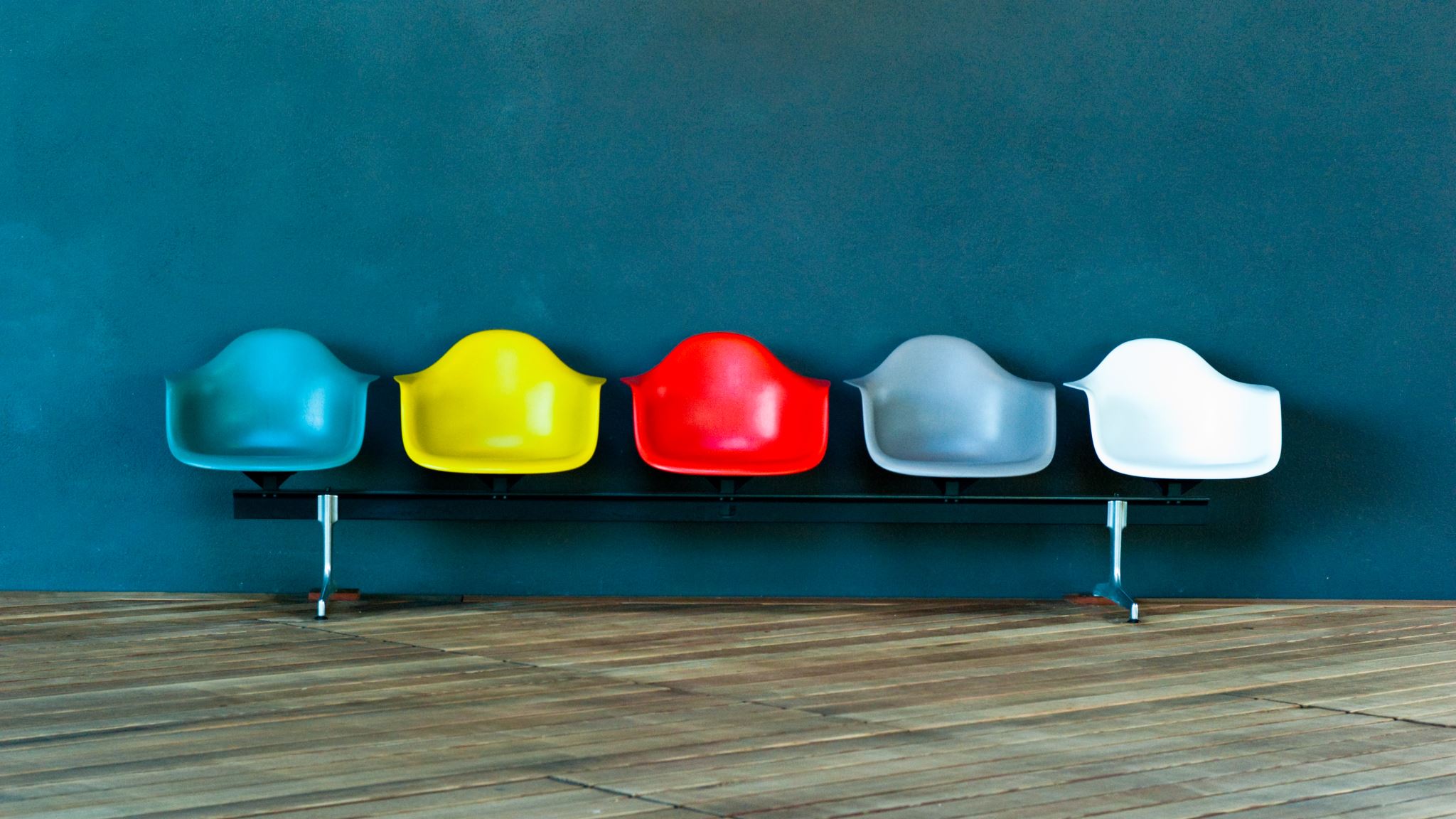 Co mě čeká
Dopsat teoretickou část
Začít se sběrem dat
Zpracování dat
Vytvoření doporučení
Kontrola
Odevzdat
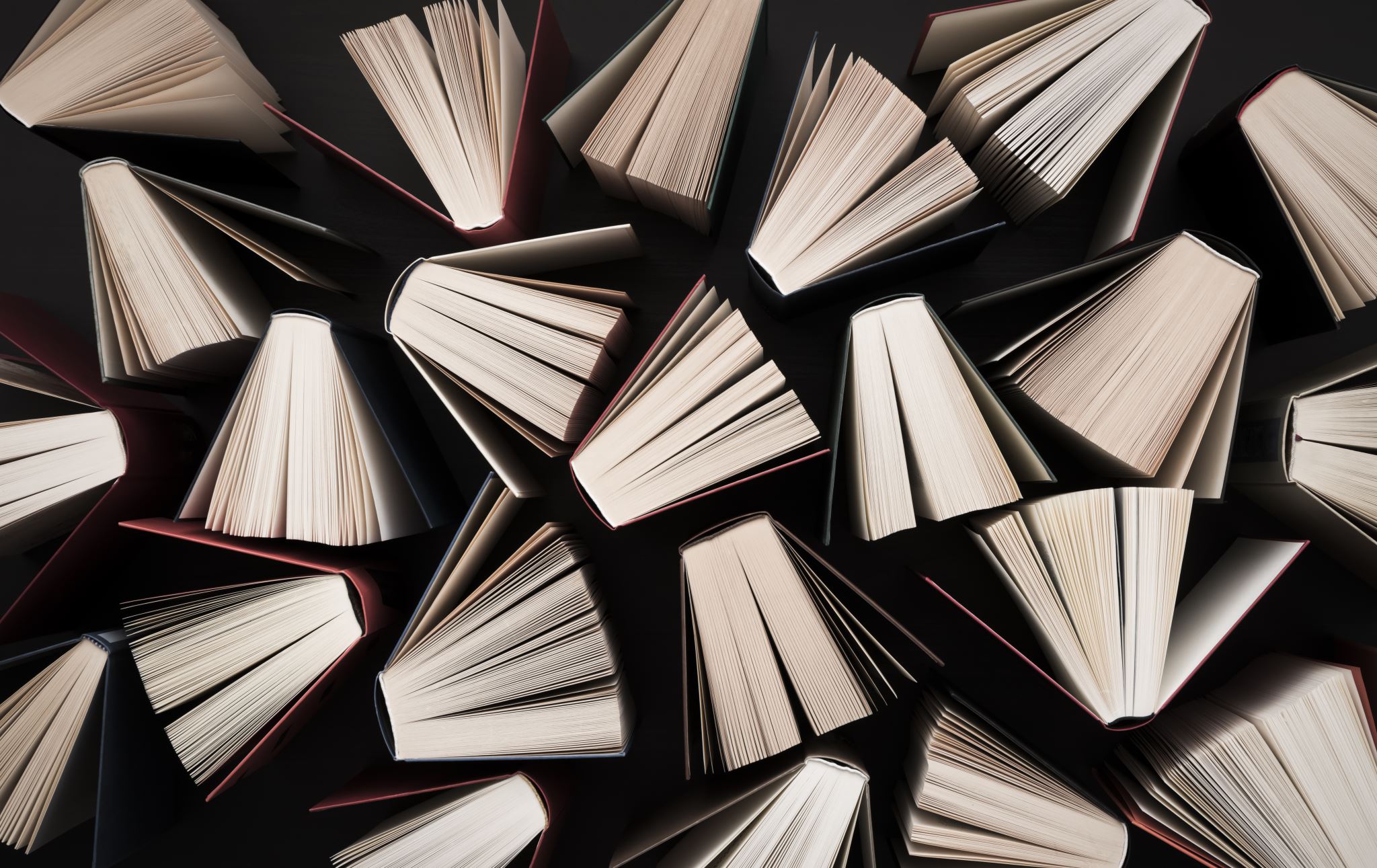 Literatura
SEDLÁK, František et al. Didaktika hudební výchovy 1. 2. vydání (upravené). Praha:Státní pedagogické nakladatelství, n.p., 1988, 312 s. Učebnice pro vysoké školy. ISBNneuvedeno; Publikace č. 16-08-12/2.
SEDLÁK, František. Nové cesty hudební výchovy. Stání pedagogické nakladatelství. n.p., 1977. 67 s
sedlák, e. Úvod do psychologie hudby I-II. Praha 1981-1986
LOKŠOVÁ, Irena a Jozef LOKŠA. Pozornost, motivace, relaxace a tvořivost dětí ve škole. Vyd. 1. Praha: Portál, 1999. Pedagogická praxe. ISBN 80-717-8205-X.
HRABAL, Vladimír. Jaký jsem učitel?: Metody získávání poznatků o vlastní vzdělávací činnosti. Praha: Státní pedagogické nakladatelství, 1988, 35 s
HRABAL, V., MAN, F., PAVELKOVÁ, I.: Psychologické otázky motivace ve škole. Praha: Státní pedagogické nakladatelství, n. p., 1989, s. 16. ISBN 80-04-23487-9.
PETTY, G.: Moderní vyučování. Praha: Portál, 1996, s. 40. První vydání. ISBN 80-7178-070-7.
Havelková, K., & Chládková, B. (1994). Didaktika hudební výchovy I. Brno: Masarykova univerzita.
HOLEČEK, Václav. Psychologie v učitelské praxi. Vyd. 1. Praha: Grada Publishing, 2014. ISBN 978-80-247-3704-1.
ČÁP, Jan a MAREŠ, Jiří. Psychologie pro učitele. Vydání 2. Praha: Portál, 2007. ISBN 978-807-3672-737.   ? kolikáté vydání
FONTANA, D.: Psychologie ve školní praxi. Praha: Portál, 1997, s. 156. První vydání. ISBN 80-7178-063-4.8
KALHOUS, Z., OBST, O.: Školní didaktika. Praha: Portál s. r. o., 2002, s. 367. První vydání. ISBN 80-7178-253-X.
Milan Nekonečný: Obecná psychologie (str. 101)
DĚKUJI ZA VAŠI POZORNOST